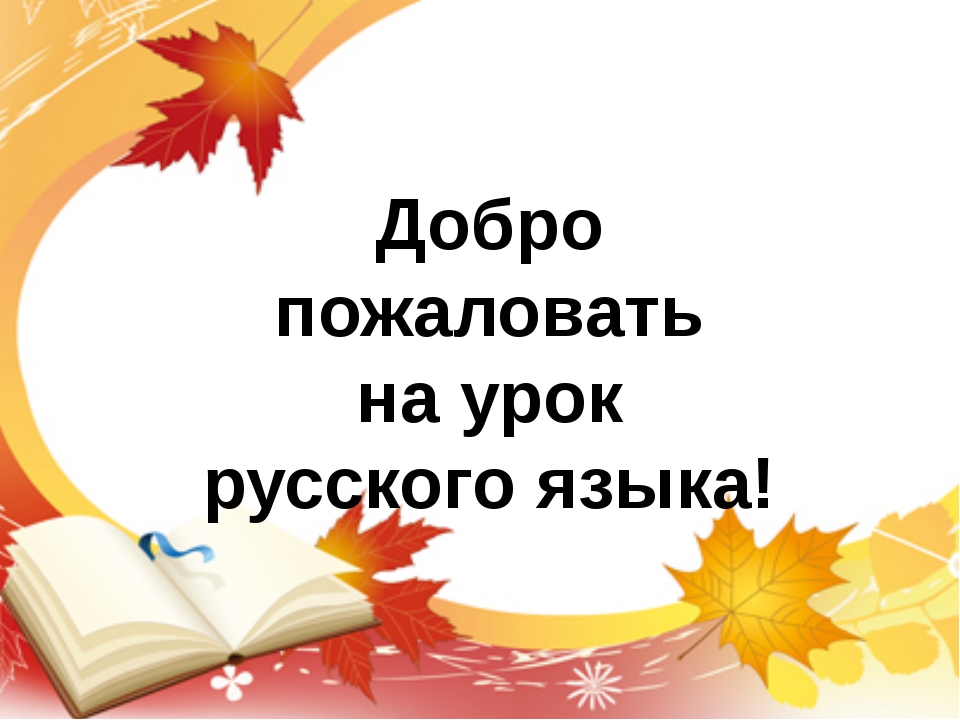 Drag
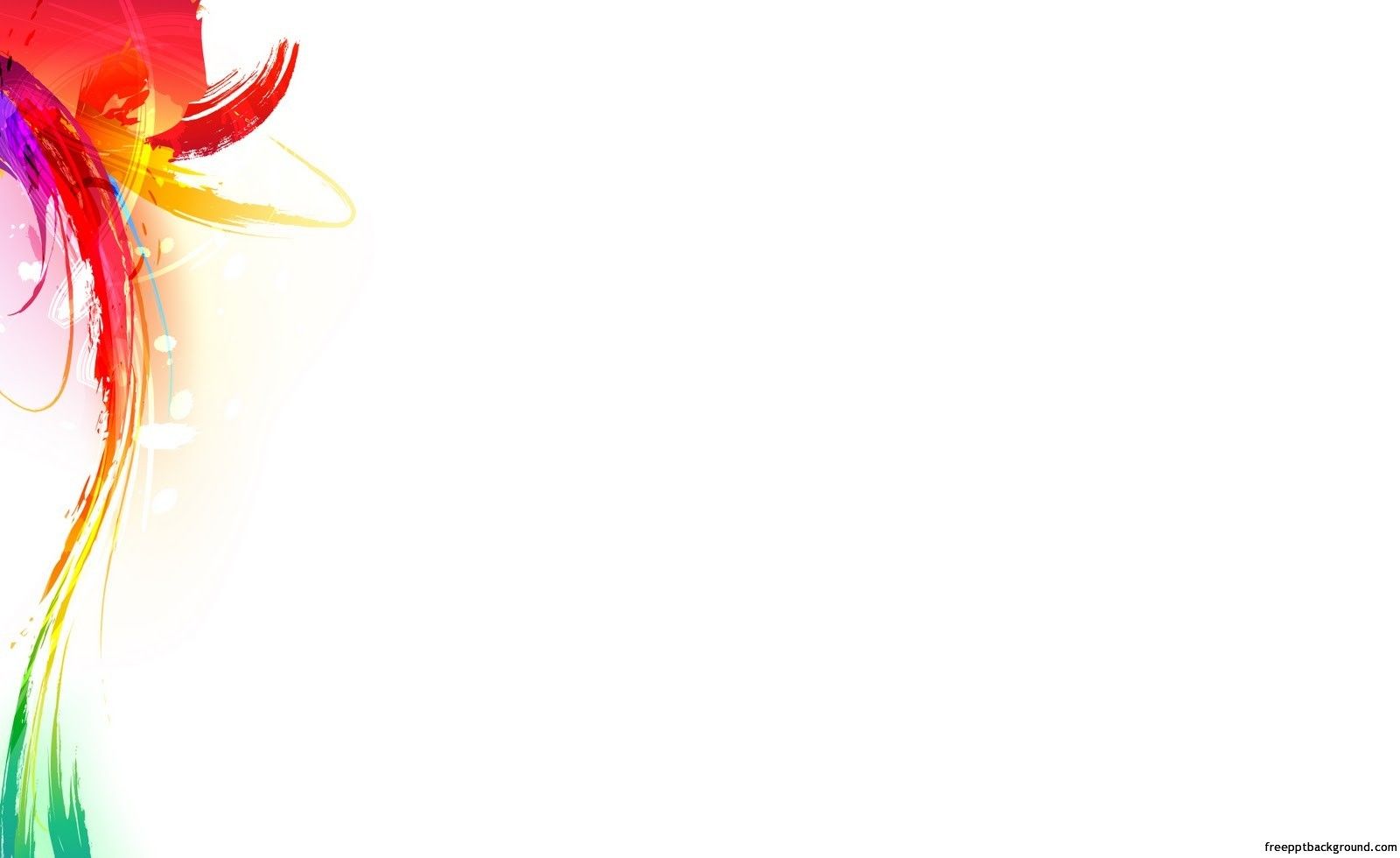 AХ, ЭТА МОДА!
Быть  в  моде – бити у моди           
Выйти  из  моды – изаћи из моде   
Войти  в  моду  


Одеть (обући)    →  кого ?     
Надеть (обући)    →  что ?
Раздеть (скинути)   →  кого ?
Снять  (скинути)     →  что  ?
Джинсы всегда  будут в моде.
Пуховики с ременем вышли  из моды.
В моду входят  широкие  пуховики.
-ући у моду
Лара одела куклу как Снегурочку.
Сегодня я надела новую кофту.
Мама раздела ребёнка и уложила его спать.
Я сниму куртку, здесь жарко.
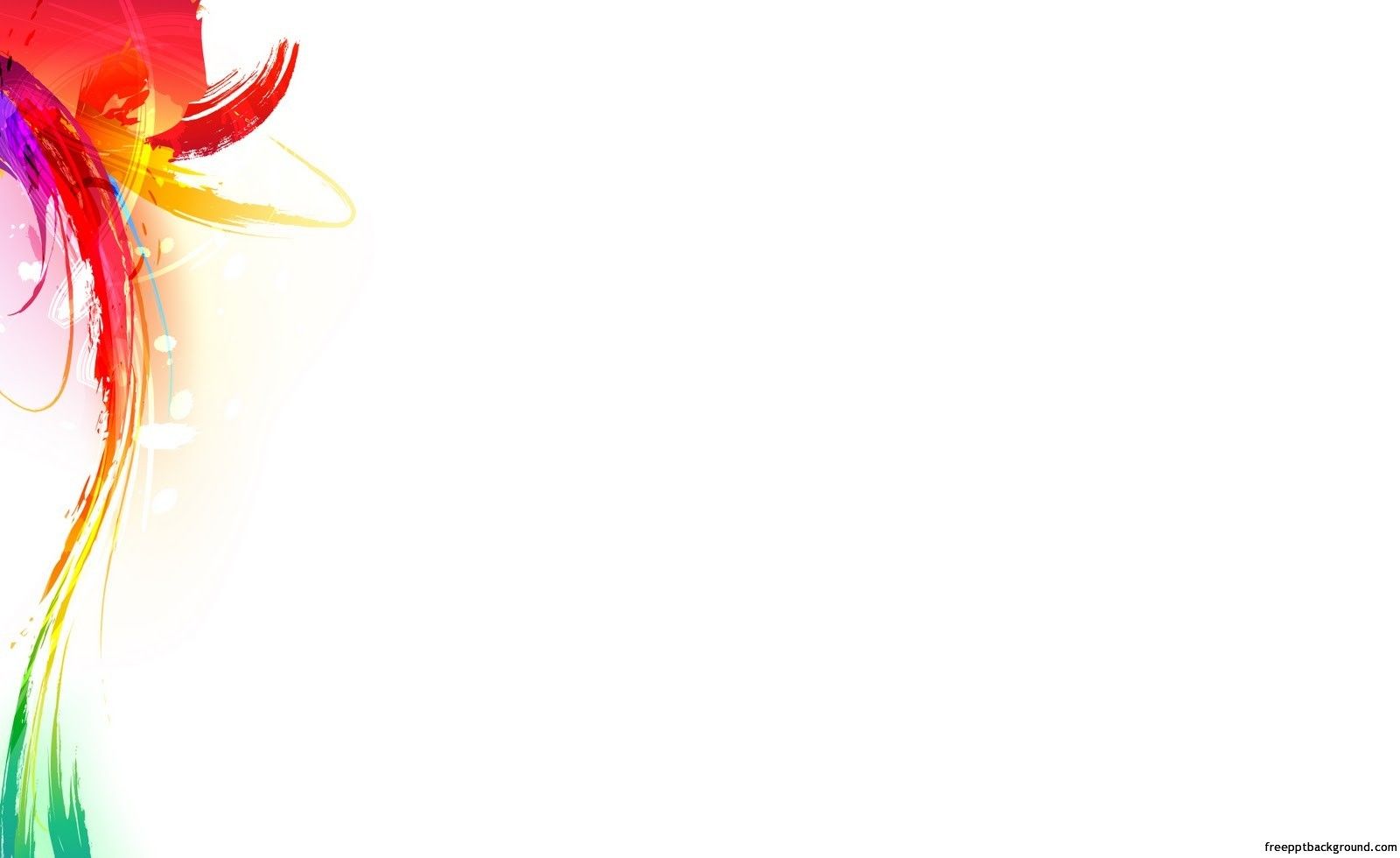 ОДЕЖДА
ЖЕНСКАЯ
МУЖСКАЯ
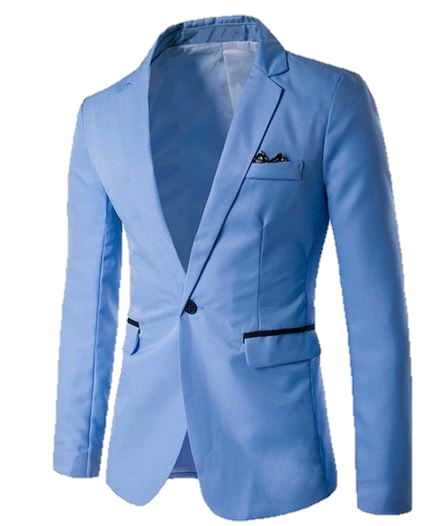 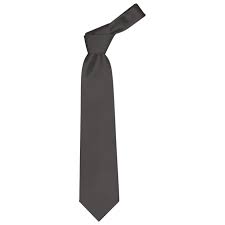 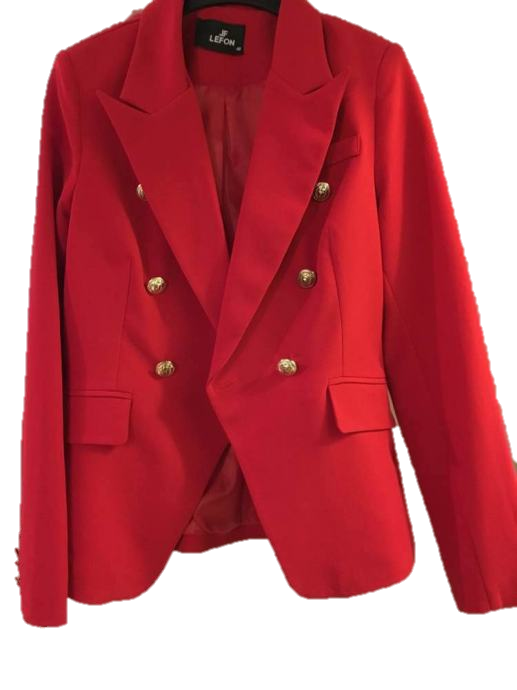 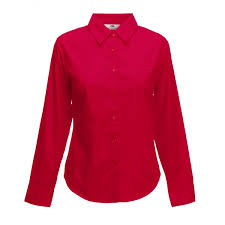 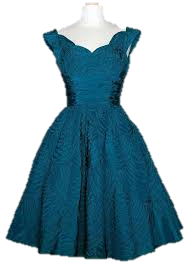 жакет
блузка
галстук
пиджак
платье
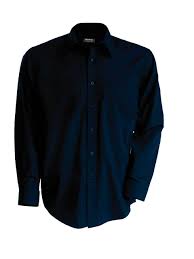 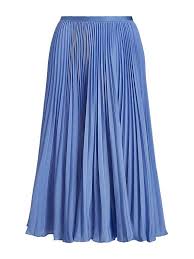 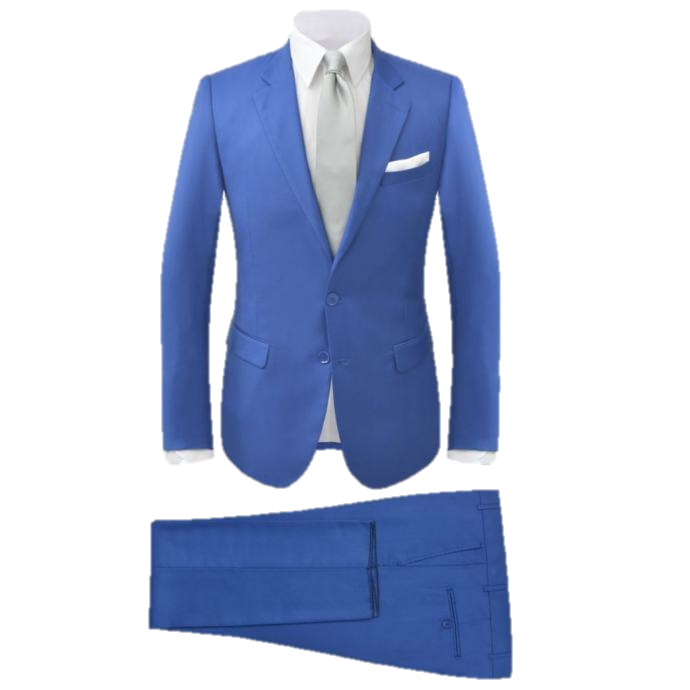 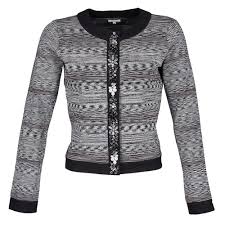 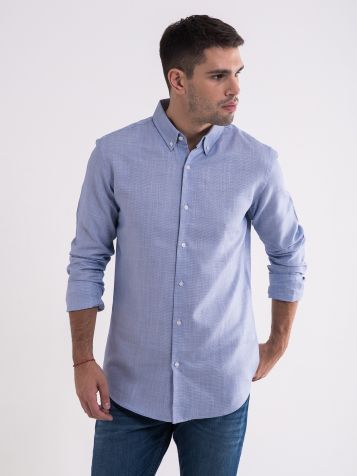 юбка
кофта
рубашка
костюм
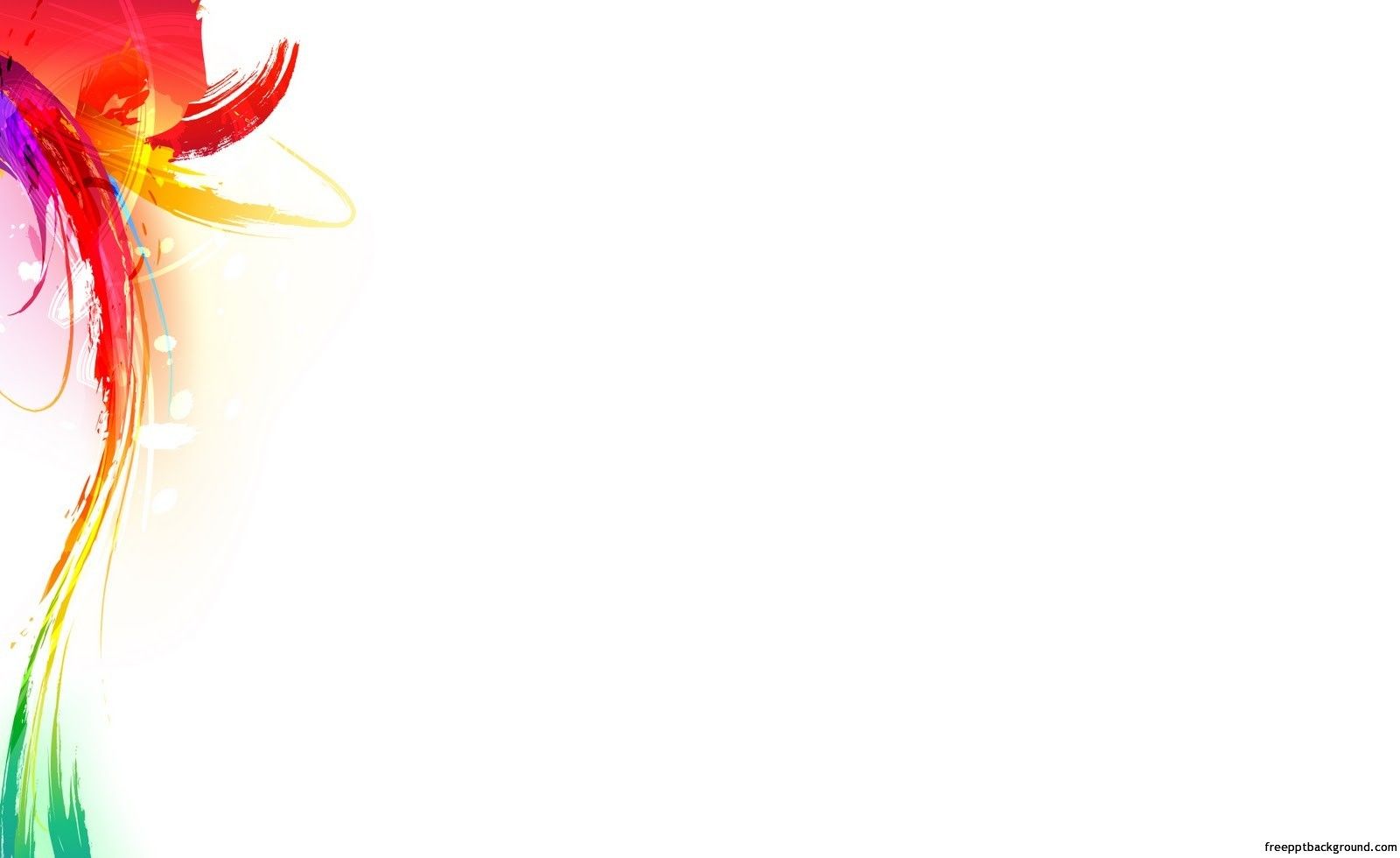 ОБЩАЯ ОДЕЖДА
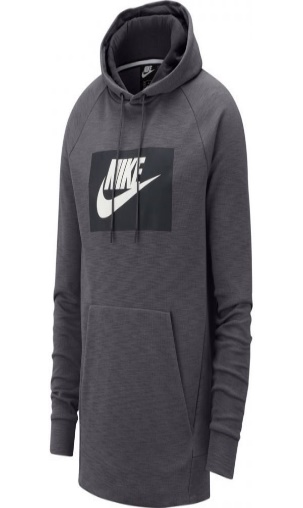 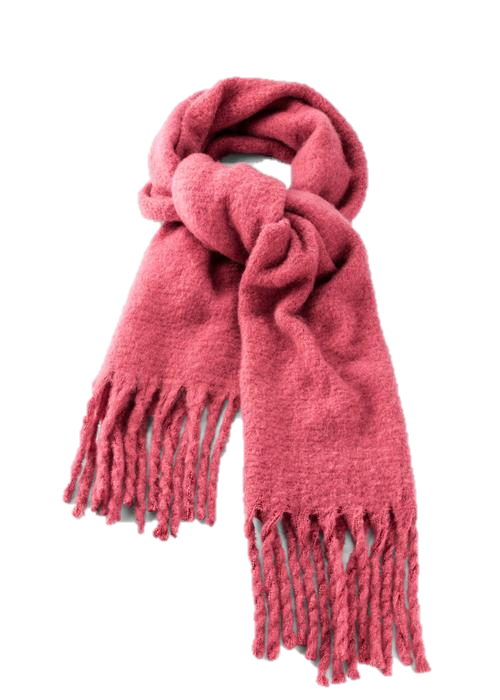 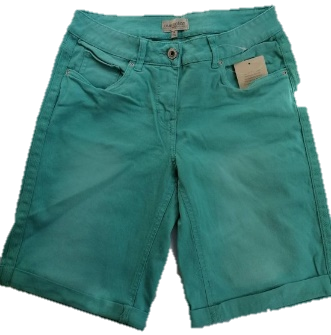 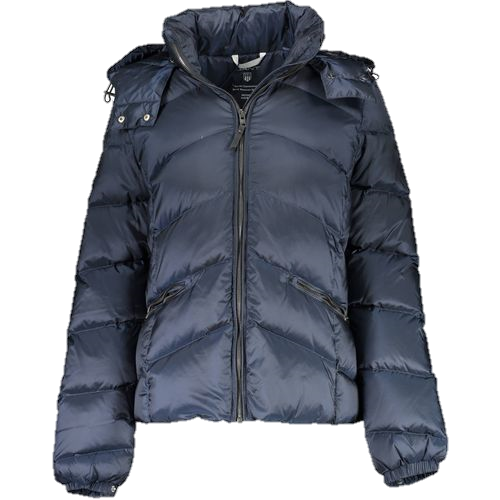 шорты
шарф
толстовка
куртка
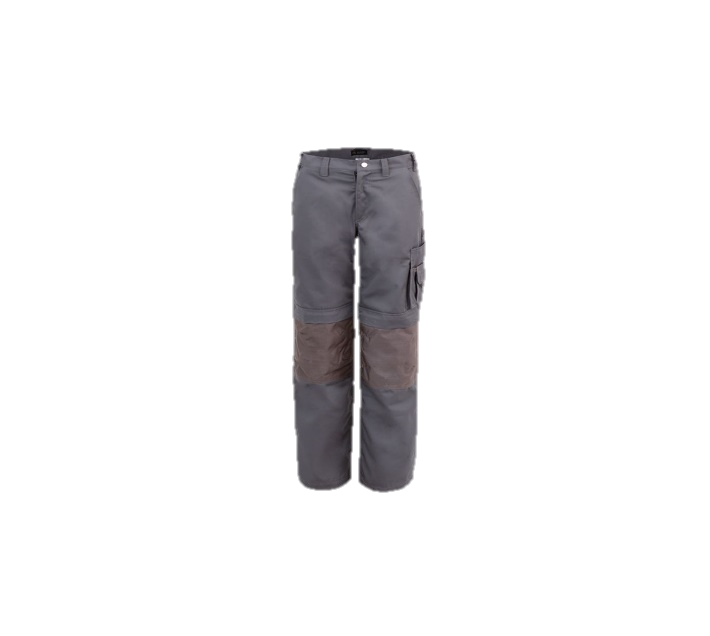 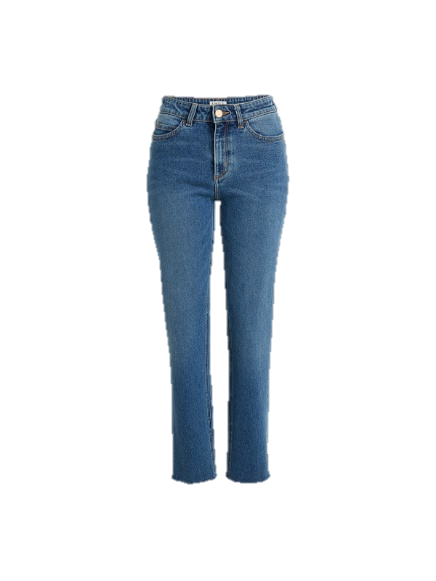 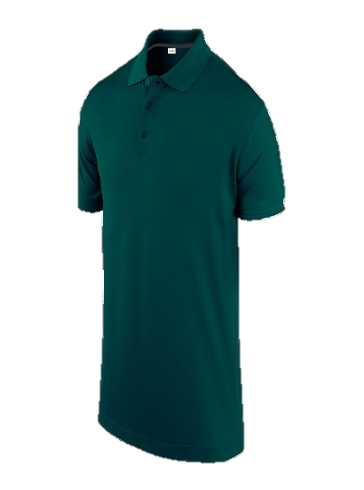 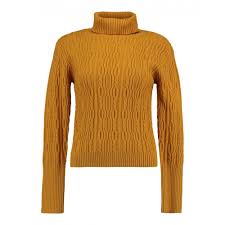 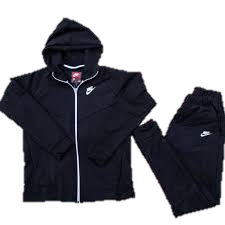 джинсы
спортивный костюм
водолазка
брюки
майка
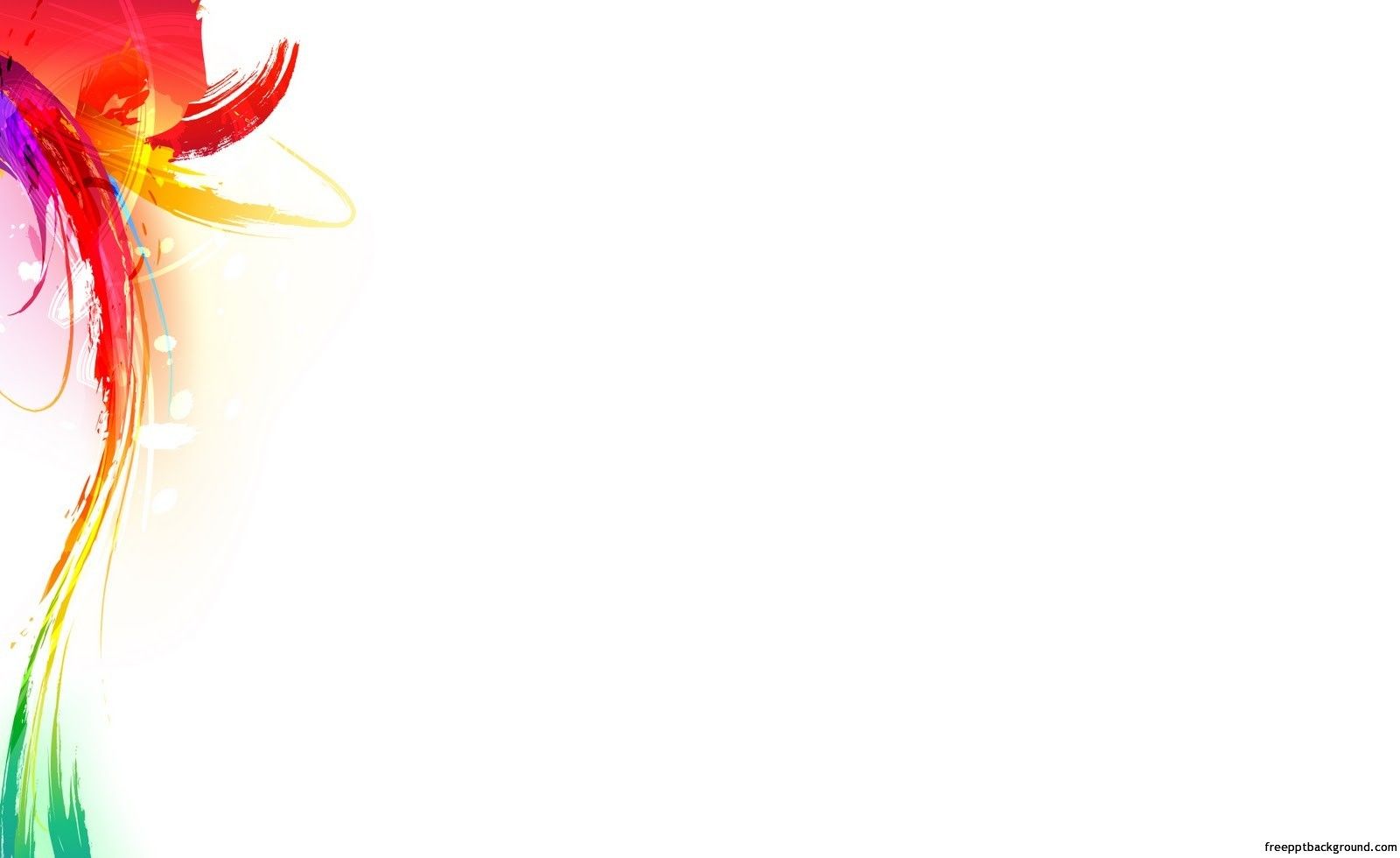 ДОПОЛНЕНИЯ И УКРАШЕНИЯ
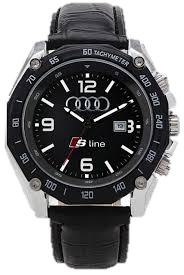 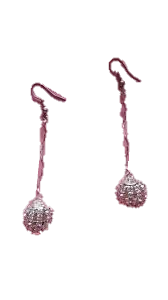 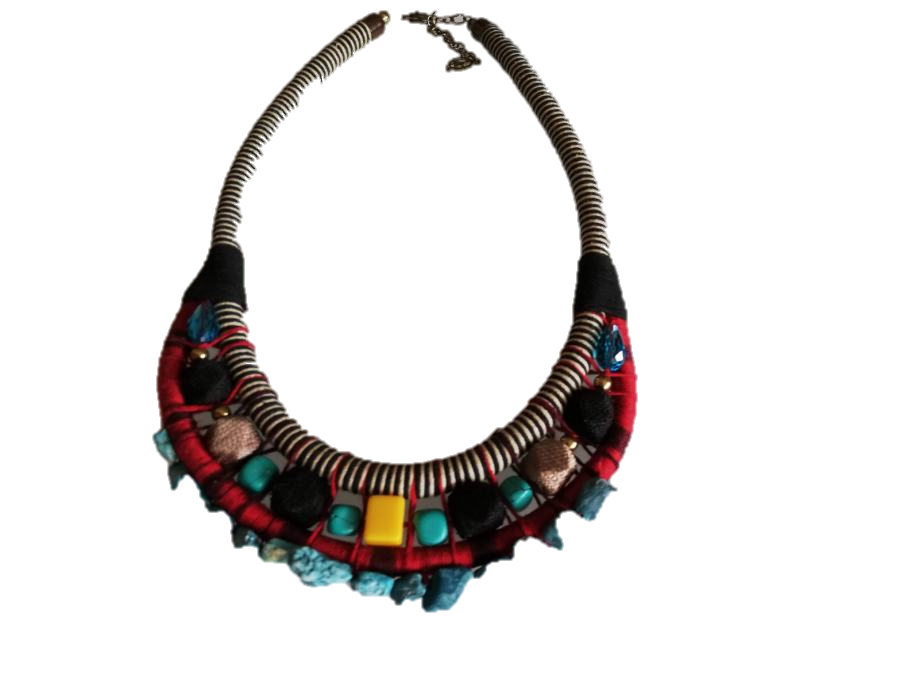 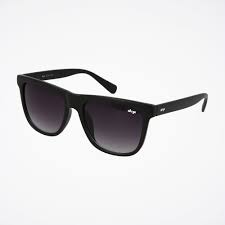 часы
очки
серги
бусы
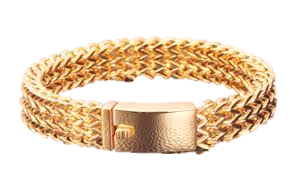 браслет
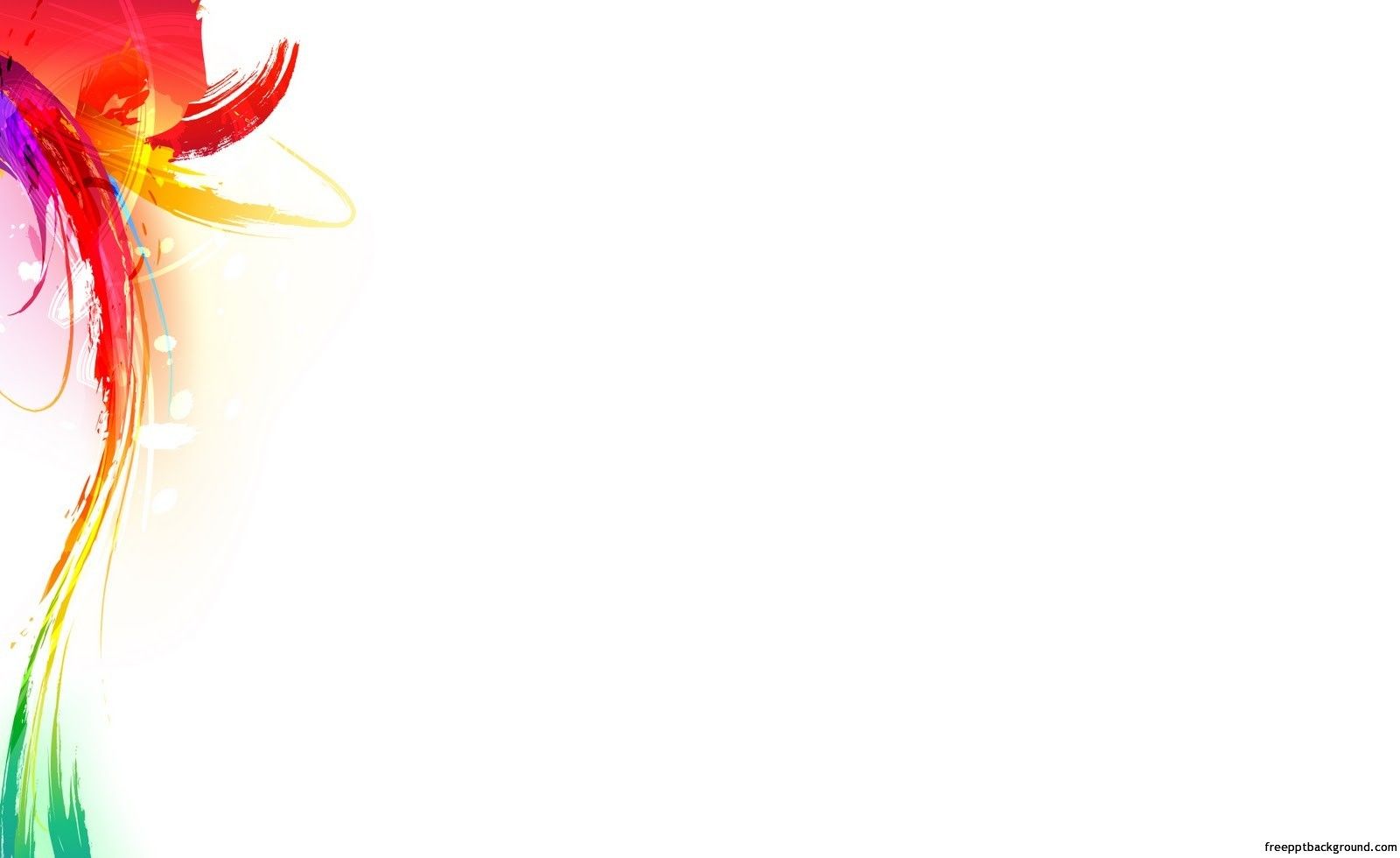 одеваться
/ одеться    →    как ?
одет / одета / одеты     →    как ?
модно                             Лара  одевается модно.
старомодно                   Наша  соседка одевается  старомодно.
со вкусом                       Ты одеваешься со вкусом.
без вкуса                       Эта певица  одета без вкуса.
современно                   Игорь всегда  современно одет.
хорошо                           Оля тоже одевается хорошо.
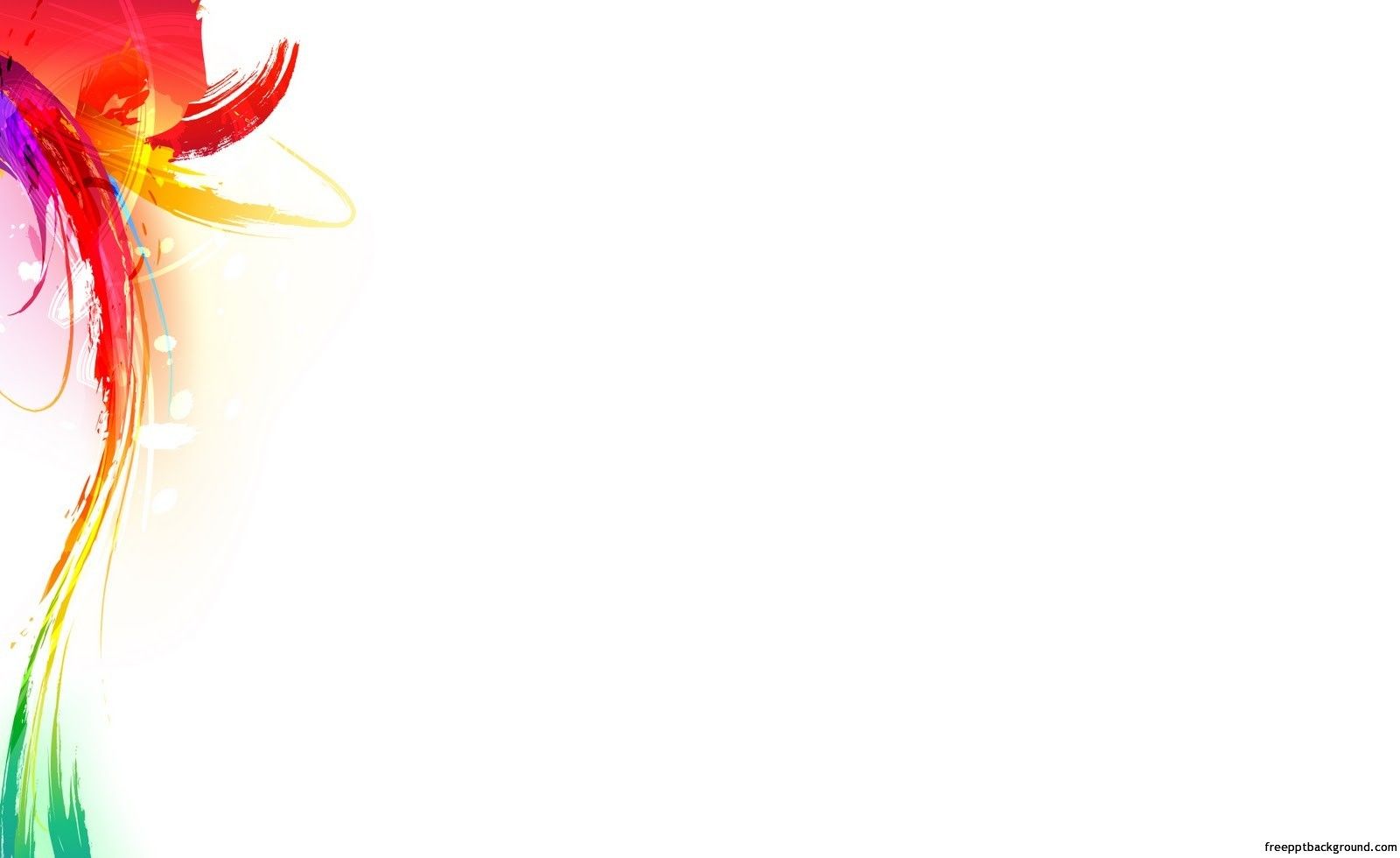 Что  говорим когда делаем комплименты ?
Тебе идёт этот цвет. (Теби стоји та боја.)
Ей идёт новая стрижка. (Њој стоји нова фризура.)
Ему  идут широкие брюки.(Њему  стоје широке хлаче.)
Мне идёт жёлтый цвет. (Мени  стоји жута боја.)
тебе
ему
ей
мне
идёт
идут
Классно на тебе сидят новые джинсы!    - Супер ти  стоје  нове  фармерке!
На тебе это платье как влитое!                 - Хаљина ти стоји као саливена!

Как тебе идёт эта юбка!                             - Како ти  стоји  та  сукња!
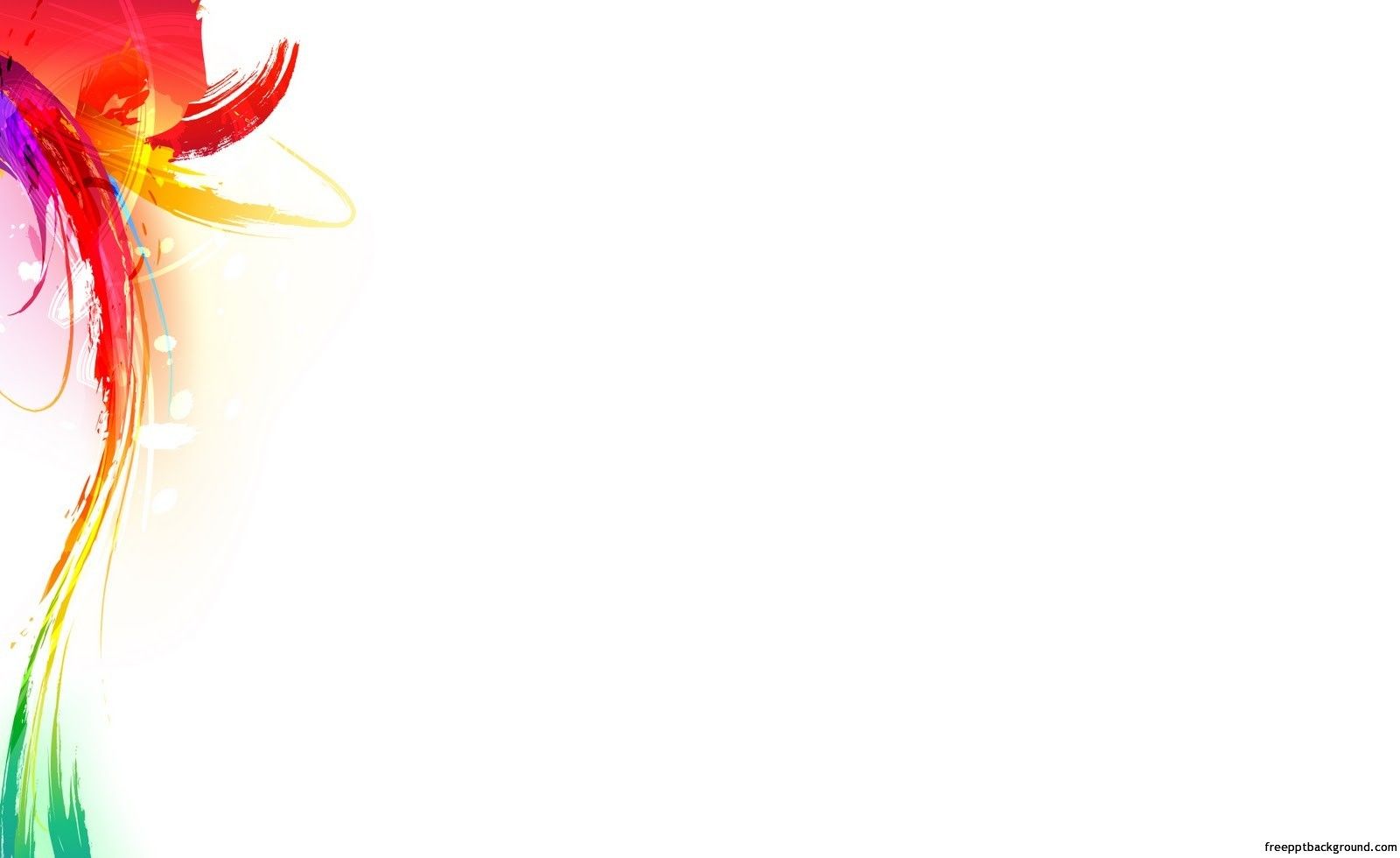 л человек  одет?
Что  говорим  когда  критикуем, как
Ему не идёт зелёный цвет.
Ей не идут узкие платья.
Тебе не идёт слишком широкая рубашка.
ему
ей
тебе
не идёт
не идут
короткие майки
- Она не би смјела носити кратке мајице.
Ей       

Ему
нельзя  носить
длинные рубашки
- Он не би смио  носити  дугачке кошуље.
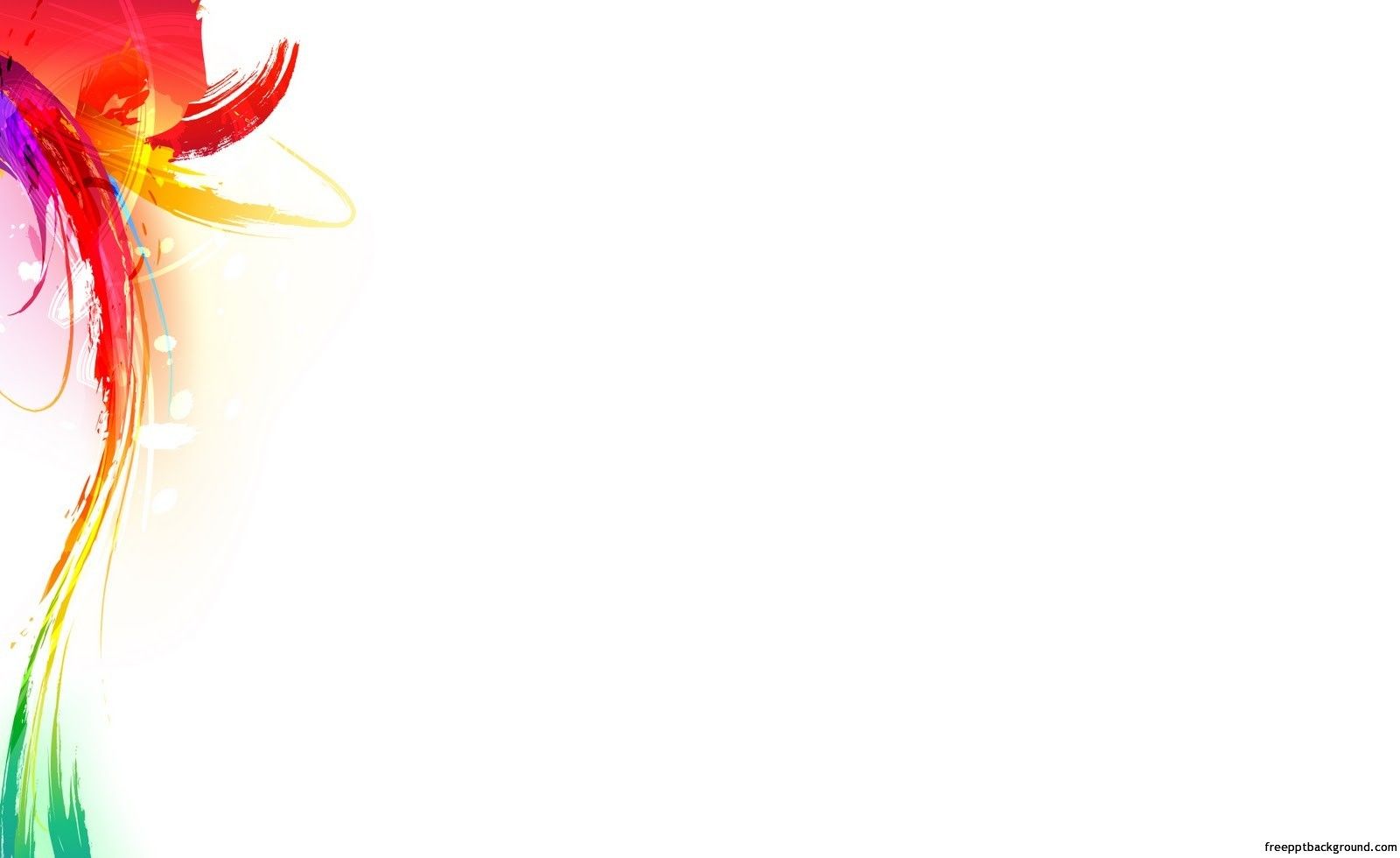 Задание на дом:
В рабочей тетради сделайте упражнения 1, 2 и 3 на стр. 22, 23.
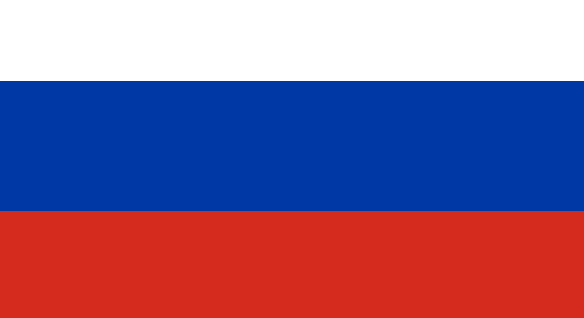